*Escribir en el cuaderno.
Sports and Hobbies
Usamos vocabulario de Deportes (sports) y Pasatiempos (hobbies) para hablar sobre las actividades que a menudo realizamos en nuestro 
tiempo libre.
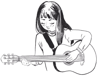 Playing GuitarBasketballSingingTennisPainting
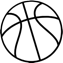 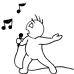 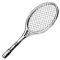 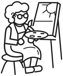 Dancing BalletRollerbladingBike RidingPlaying Soccer
ReadingTaking PhotosBaseball
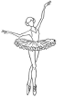 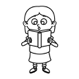 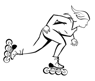 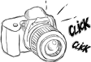 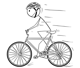 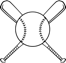 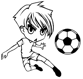